Declaración de principios (2-10009)
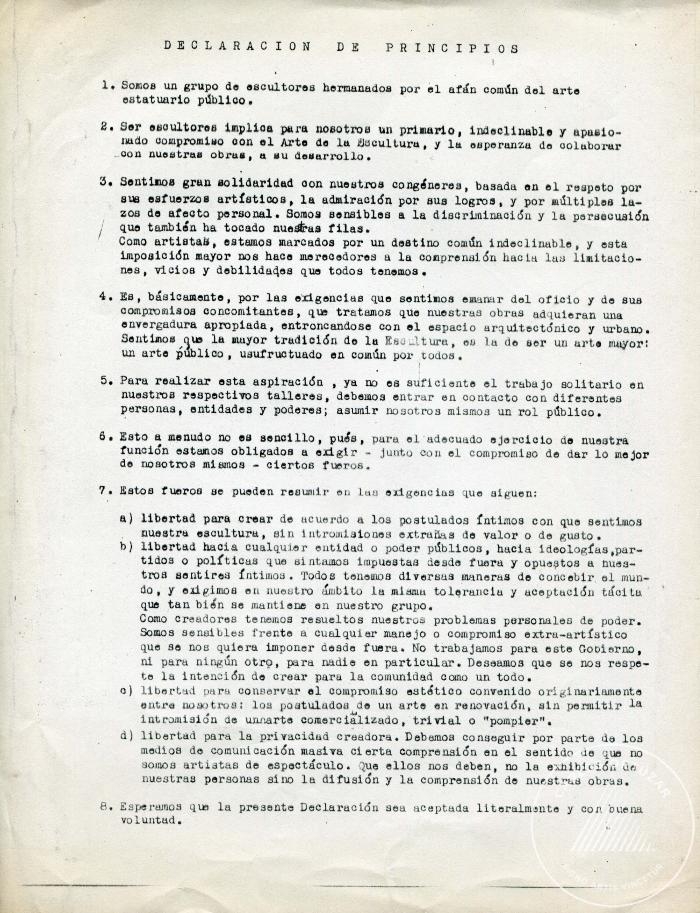 Declaración de principios (2-10010)
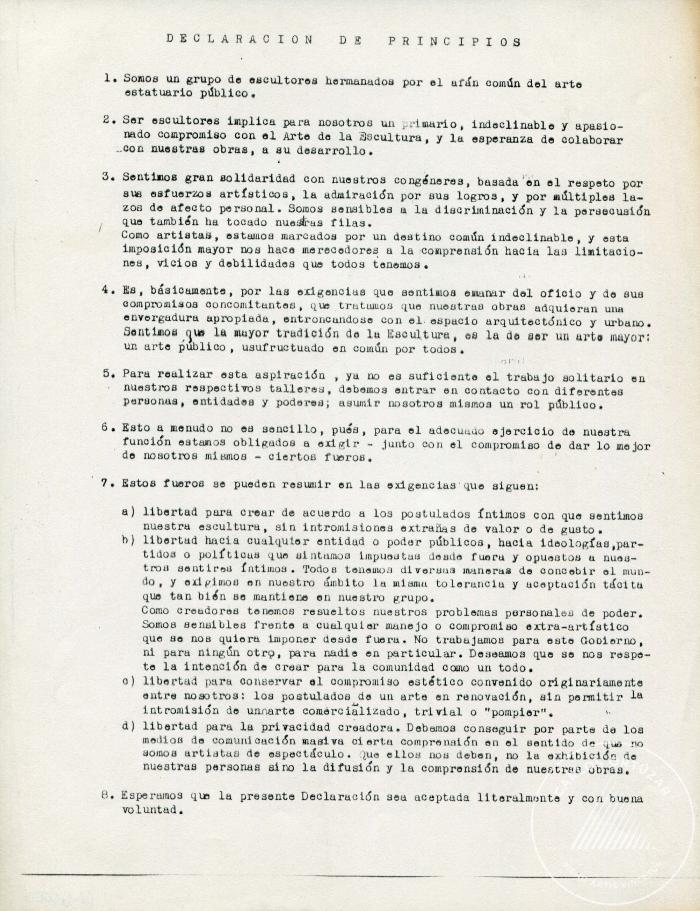 Declaración de principios (2-10011)
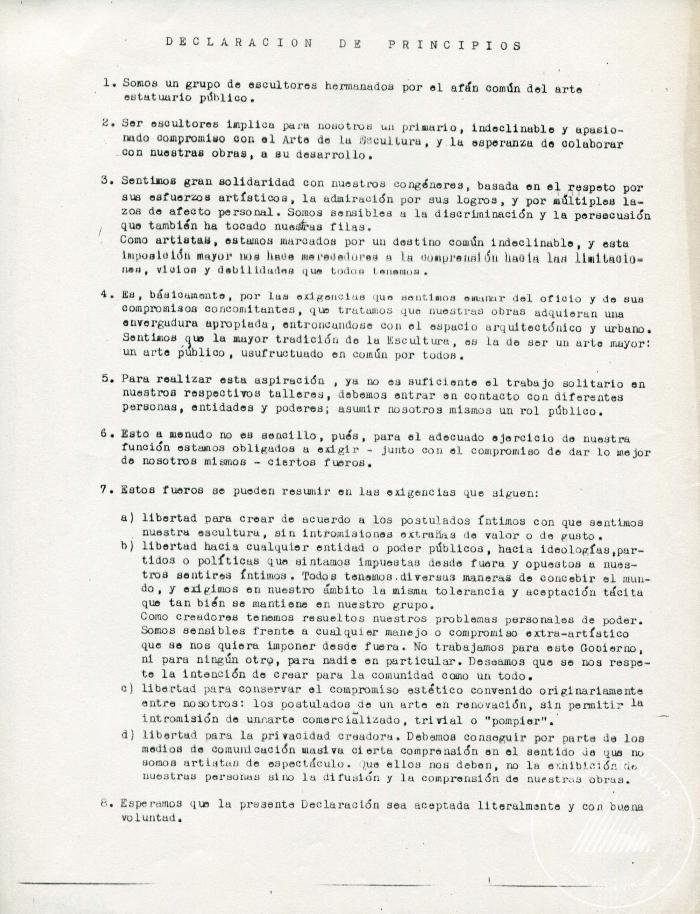